PAESAGGI IN AUTUNNO
Ins. Antonella C. Lamparelli/ E. Romano/ G. Palladino/ 
G. Palladino/ A. Festa
Classi 3C-3D
I.C. 3 Ponte- Siciliano  
Pomigliano d'Arco
PAESAGGI IN AUTUNNO
In montagna è tempo di….primi freddi: le cime più alte sono spruzzate di neve e la natura si è già addormentata. Le mucche lasciano gli alpeggi e vengono riportate a valle. Il paesaggio ha colori  straordinari: dal giallo al rosso del fondovalle  al verde degli abeti dei pini
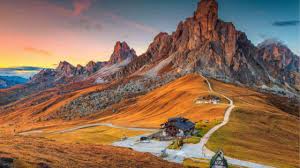 Al mare è tempo di….spiagge deserte: non c’è più un ombrellone e non si sentono le grida dei bambini in riva al mare. C’è un gran silenzio, interrotto solo dallo sciacquio delle onde che si infrangono sulla riva. La temperatura è ancora mite
PAESAGGI IN AUTUNNO
Nel titolo è indicata una STAGIONE, qual è?
Scrivi l’inizio e la fine della stagione autunnale ed indicane i mesi. 
Osserva l’ambiente circostante e descrivilo
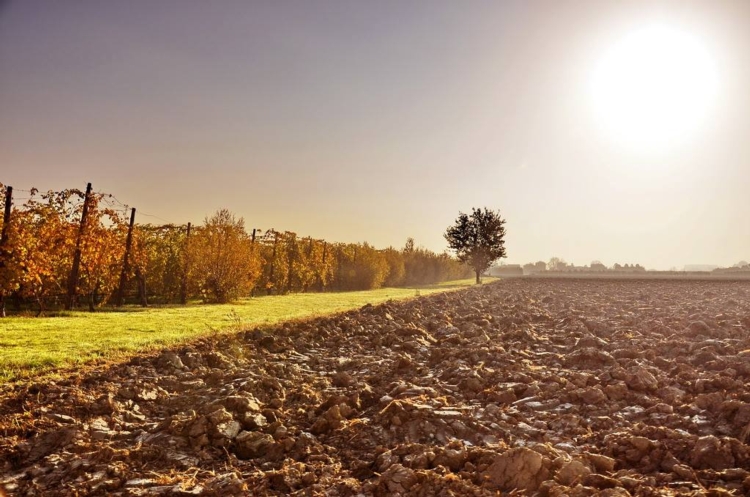 In pianura tempo di…nebbioline che avvolgono prati e campi. La campagna appare spoglia e i prati nudi ma i semi riposeranno sottoterra al riparo dal freddo e in primavera spunteranno i germogli. Il cielo è attraversato dagli stormi di uccelli migratori che volano verso i Paesi caldi.
In collina è tempo di…vendemmia. Nelle vigne si raccoglie  l’uva che  viene trasformata in vino. I boschi sono pieni di castagne, tutte lì per terra, pronte per essere raccolte. La natura è un trionfo di colori. Gli alberi sfumano dal rosso al giallo  e ogni giorno perdono  un po’ della loro folta chioma
NEI TESTI…TANTI NOMI
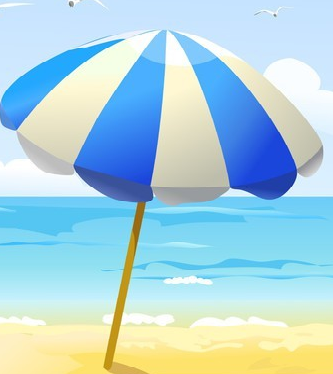 Nei testi  come puoi vedere ci sono tanti NOMI mare, spiagge…I nomi sono parole che indicano ciò che ci circonda. Possono indicare persone, animali o cose. 
Le cose comprendono anche i vegetali, i sentimenti, gli ambienti, i fenomeni atmosferici. 
Ombrellone                 nome di cosa
Mucche                        nome di animali
Bambini                        nome di persona

Scrivi alcuni nomi di cosa, di animali, di persona.
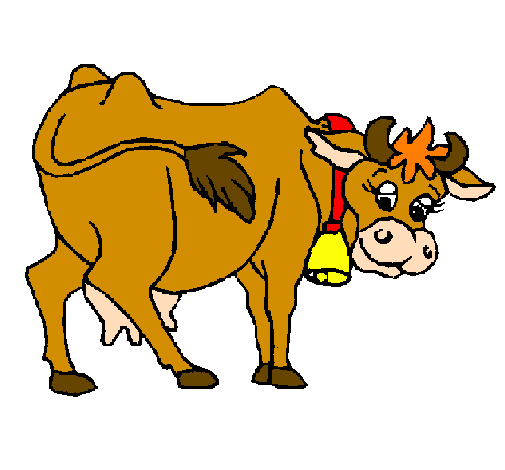 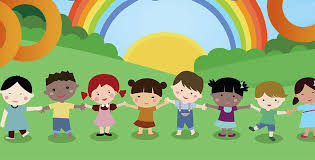 L’ AUTUNNO NELL’ ARTE…
Osserva il quadro
Che cosa vedi rappresentato?
Osserva i particolari. Quali vegetali sono utilizzati?
Quale altro elemento è presente nel dipinto?
Il pittore ha voluto rappresentare la stagione………………..
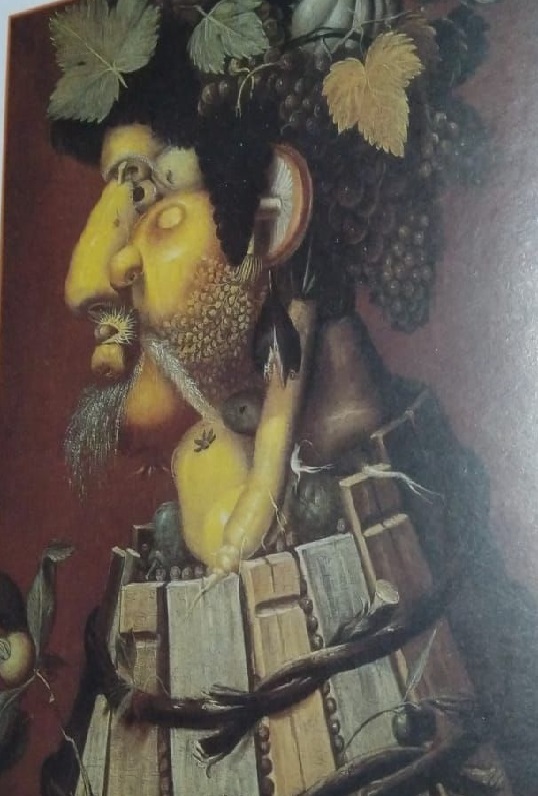 … E NELLA MUSICA
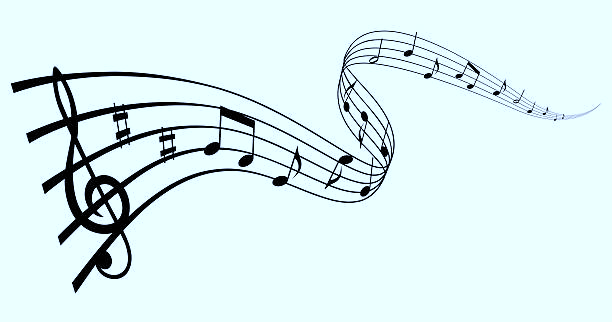 Scrivi sul quaderno l’emozione provata nell’ascoltare il brano musicale l’ Autunno di Antonio Vivaldi (malinconia, tristezza, gioia, serenità…).
La musica è un ritmo lento o veloce?
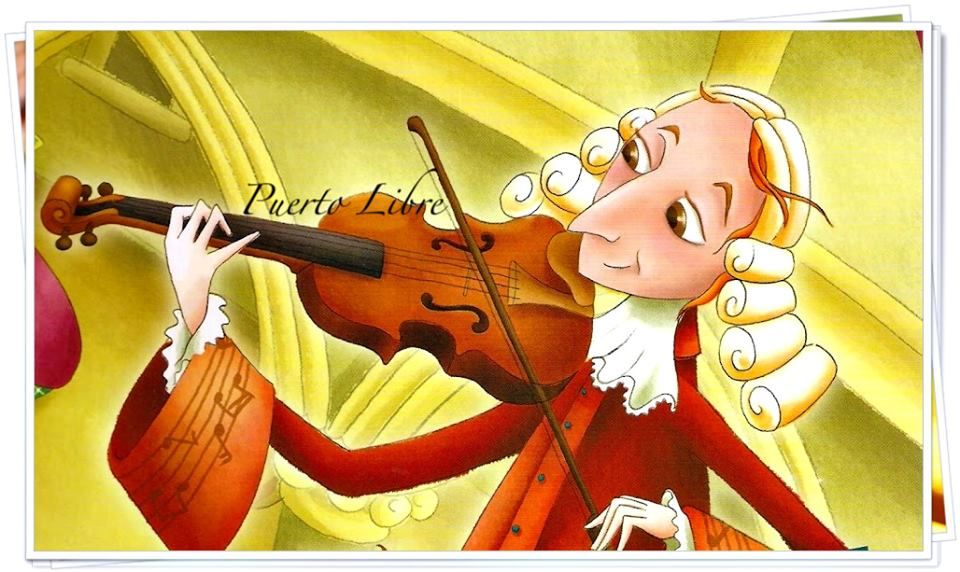 https://www.youtube.com/watch?v=WA8EJQOqbdo
SIAMO IN AUTUNNO
ATTIVITA’ INTERDISCIPLINARE PER L’INCLUSIONE cl. 3C
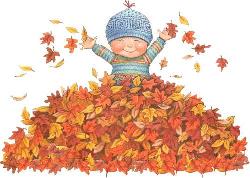 SIAMO IN AUTUNNO, MI GUARDO INTORNO E…
SE OSSERVO IL PAESAGGIO FUORI DALLA FINESTRA  MI ACCORGO CHE LE FOGLIE CADONO DAGLI ALBERI E FA  MOLTO PIU’ FREDDO
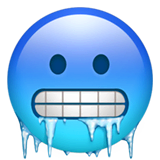 CLICCA SUL SEGNO PLAY SOTTO L’IMMAGINE PER OSSERVARE COME CADONO LE FOGLIE
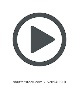 ADESSO PROVA TU..
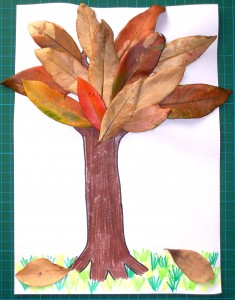 RACCOGLI DELLE FOGLIE, DISEGNA IL TRONCO DI UN ALBERO, COMPLETA L’ALBERO CON LE FOGLIE RACCOLTE, SCRIVI SUL QUADERNO LA PAROLINA AUTUNNO
I FRUTTI DELL’AUTUNNO
OSSERVA I FRUTTI DELL’AUTUNNO, DISEGNALI SUL QUADERNO, RISCRIVI ACCANTO A CIASCUNO DI ESSI IL NOME E LEGGI.
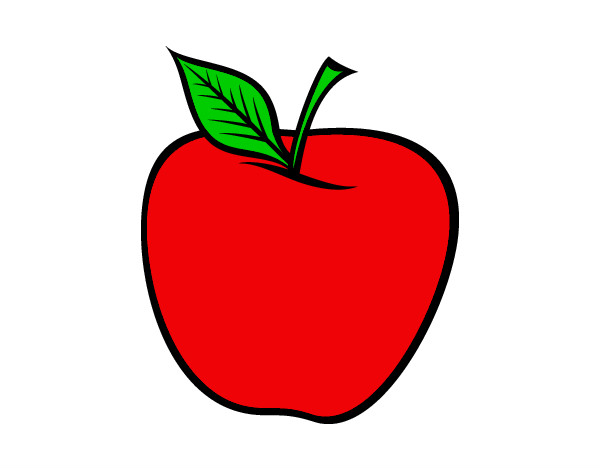 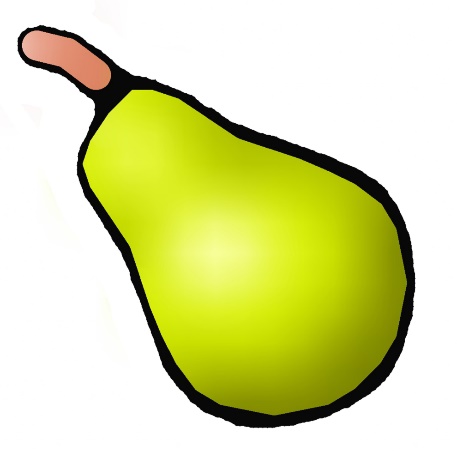 MELA
PERA
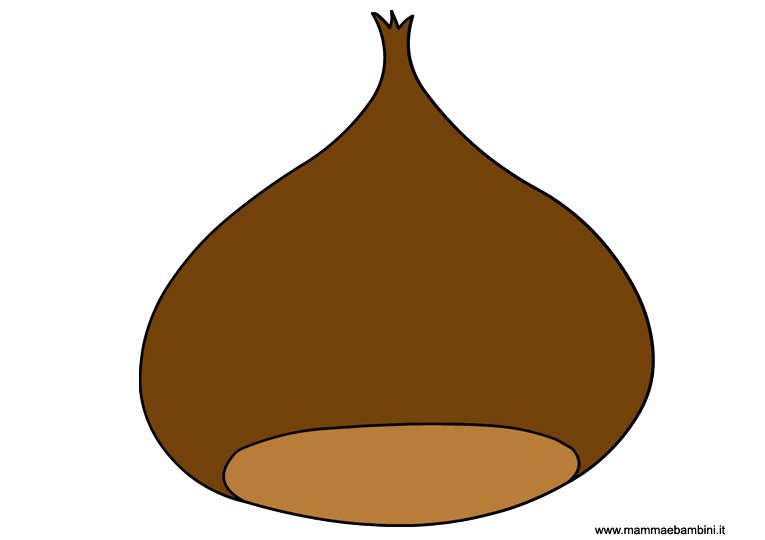 CASTAGNA
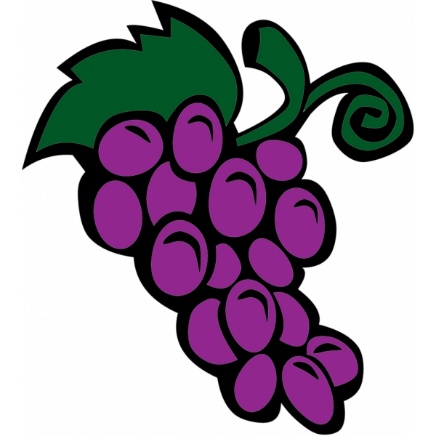 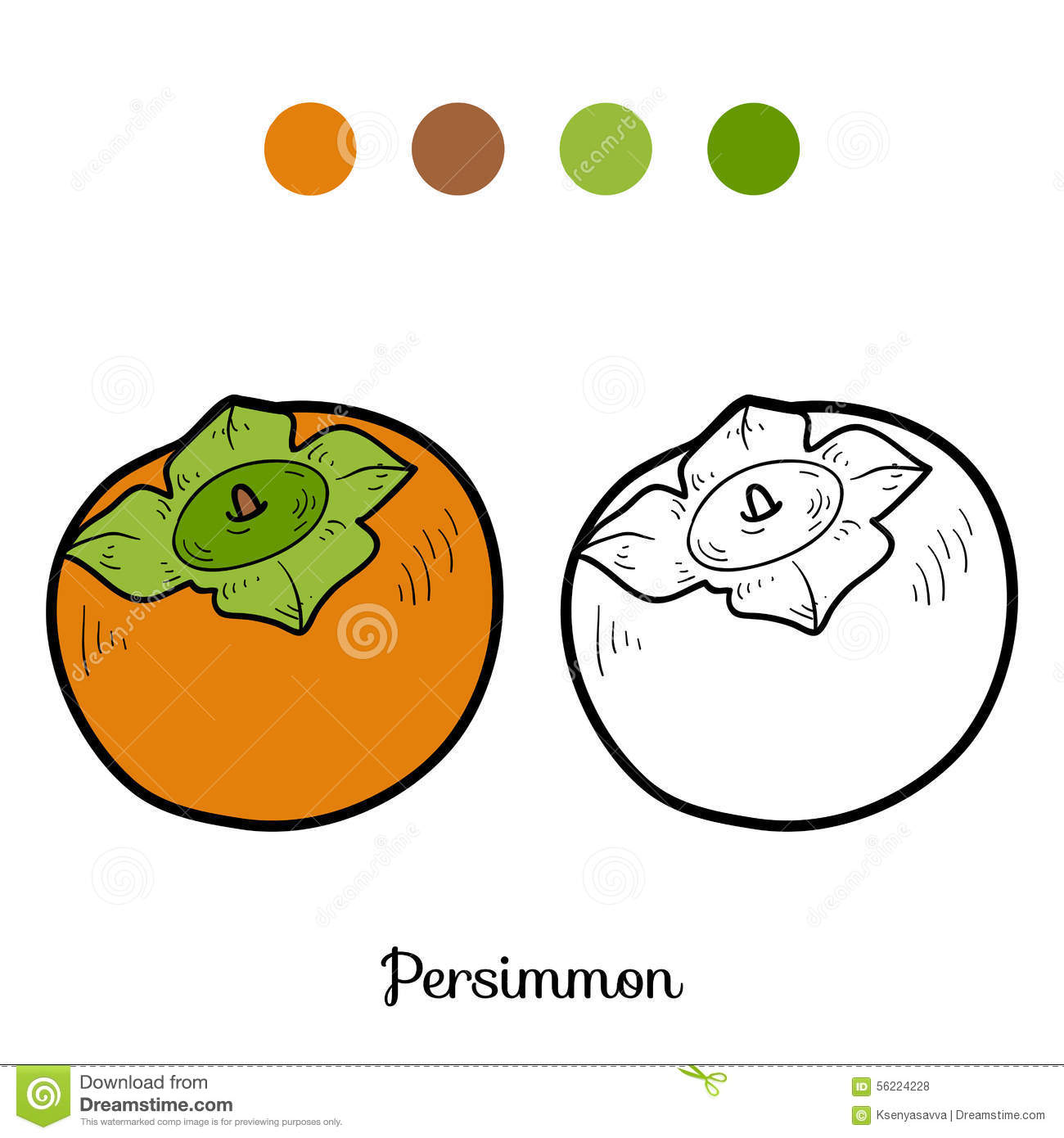 UVA
CACO
L’ AUTUNNO NELL’ ARTE
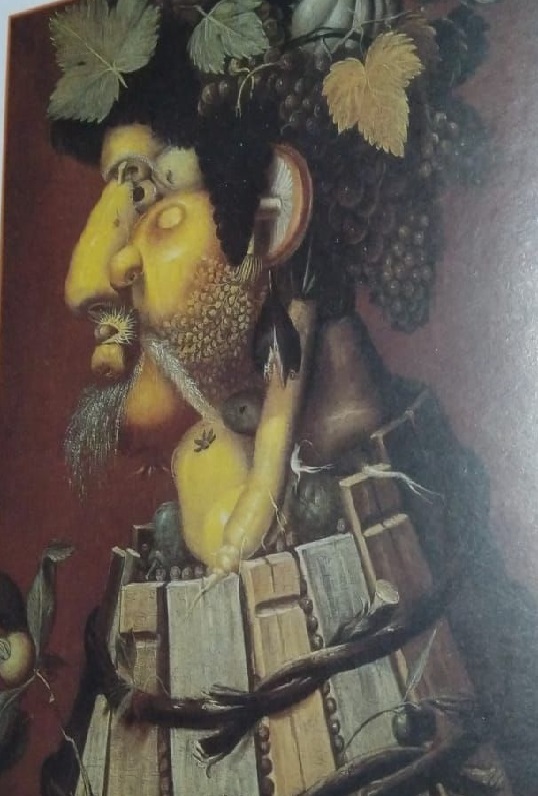 OSSERVA IL QUADRO
QUALI FRUTTI VEDI?
DISEGNALI SUL QUADERNO